Towards Ensuring Cloud Reliability Through Different Objectives2024.10.22
Zhiqing Zhong
School of Data Science
Chinese University of Hong Kong, Shenzhen
Outline
Introduction (5 min)
Background & Motivation (15 min)
Proposed Methods & Performance Evaluation (20 min)
via software reliability
via hardware reliability
via network reliability
Summary (5 min)
Q&A (5 min)
2
Introduction
Background & Motivation
Proposed Methods & Performance Evaluation
Summary
Q&A
3
Introduction – What is cloud (1/3)
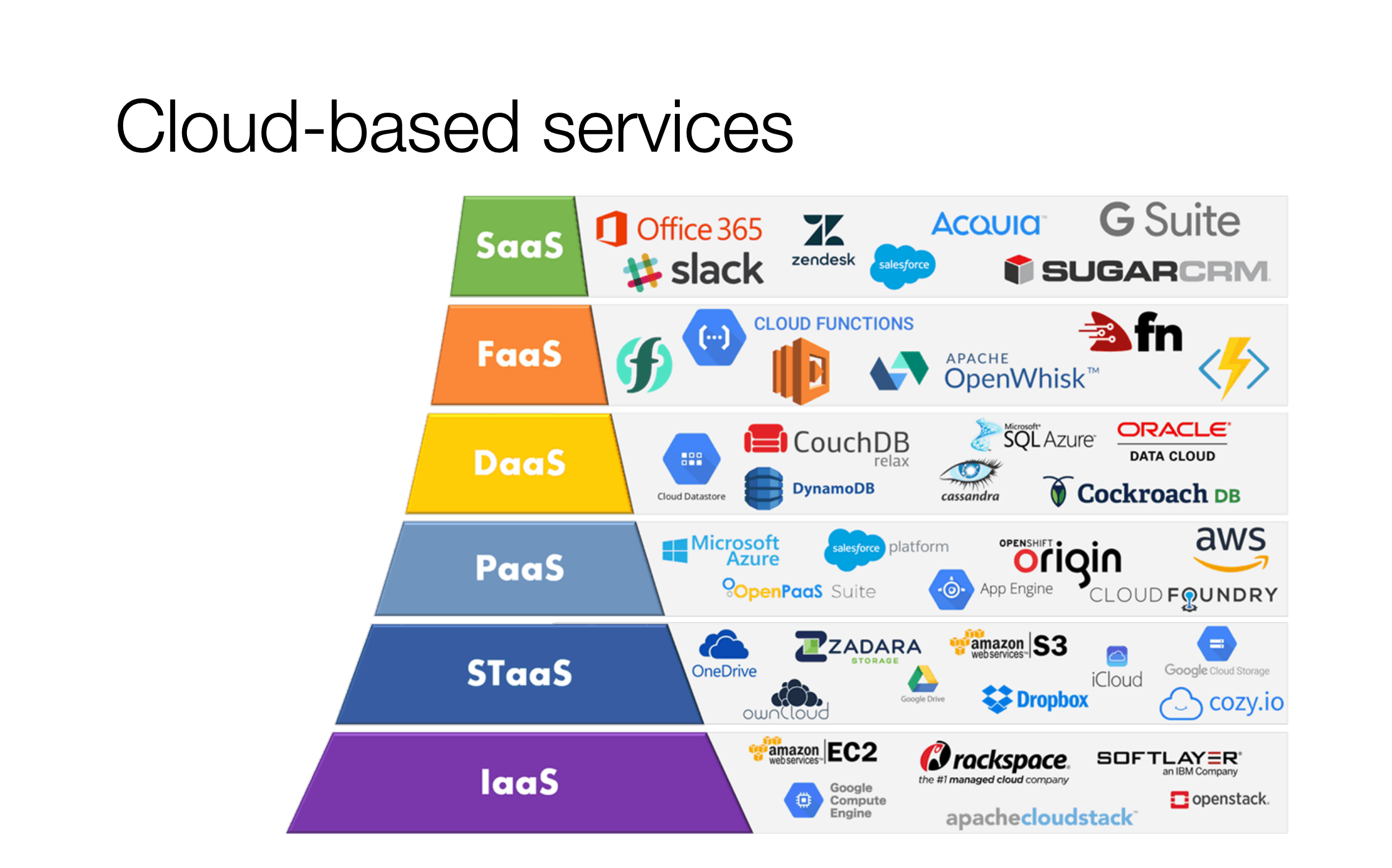 On-demand network access to a shared pool of configurable computing resources
4
[Speaker Notes: What computing resources denote?
Example: computing resources can be servers like AWS EC2 provided by Amazon, 
storage services, like OneDrive by Microsoft, iCloud by Apple
applications]
Introduction – Cloud Reliability (2/3)
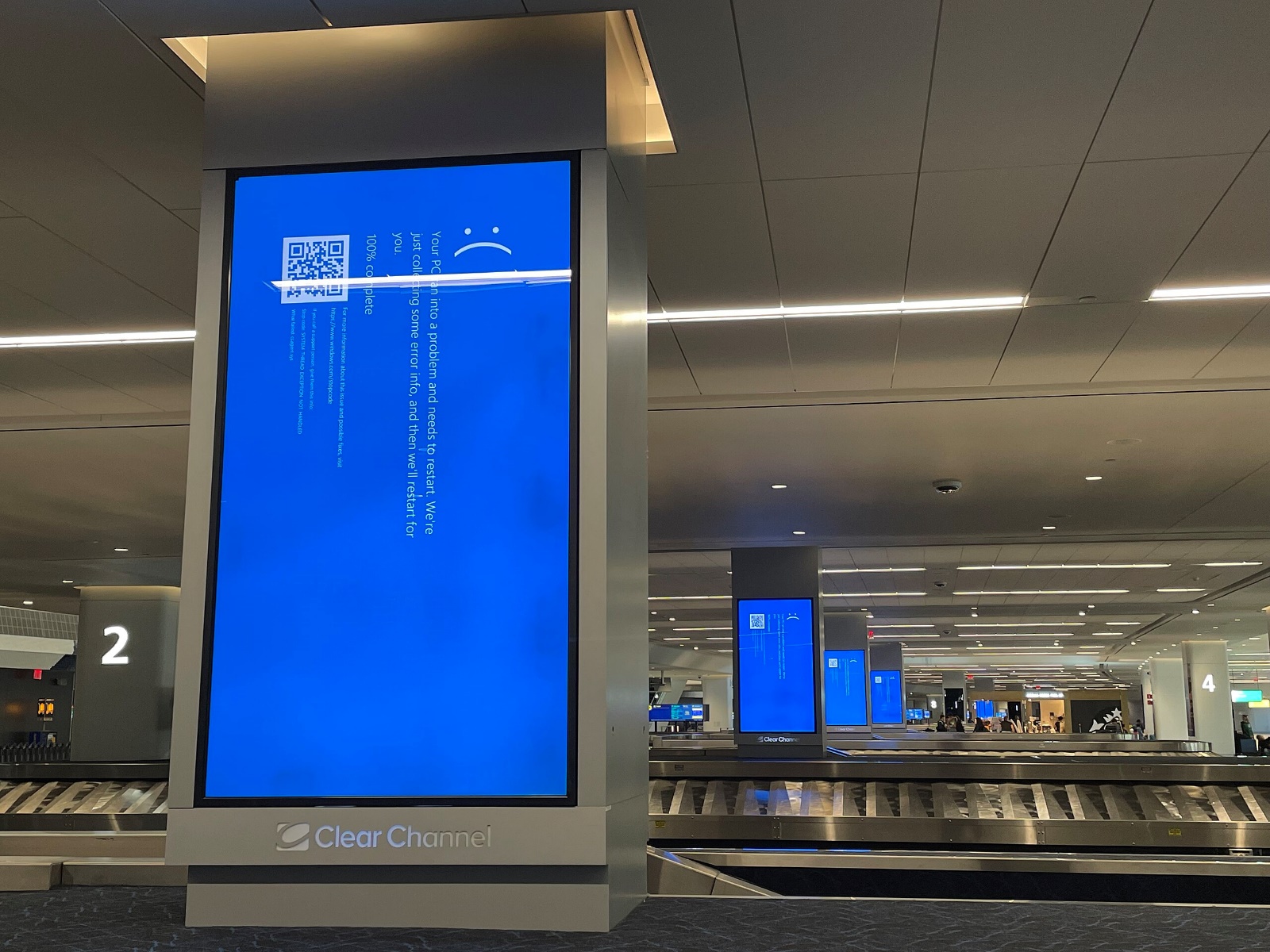 US Fortune 500 companies face $5.4 billion in losses due to the CrowdStrike outage
5
[Speaker Notes: Since cloud is fundamental infrastructure in modern internet, it's reliability is important, can sometimes cause huge financial loss.

Recall the CrowdStrike outage few months ago.]
Introduction – Cloud Reliability (3/3)
Hardware failure

Network failure

Software failure



Huge cost on operations
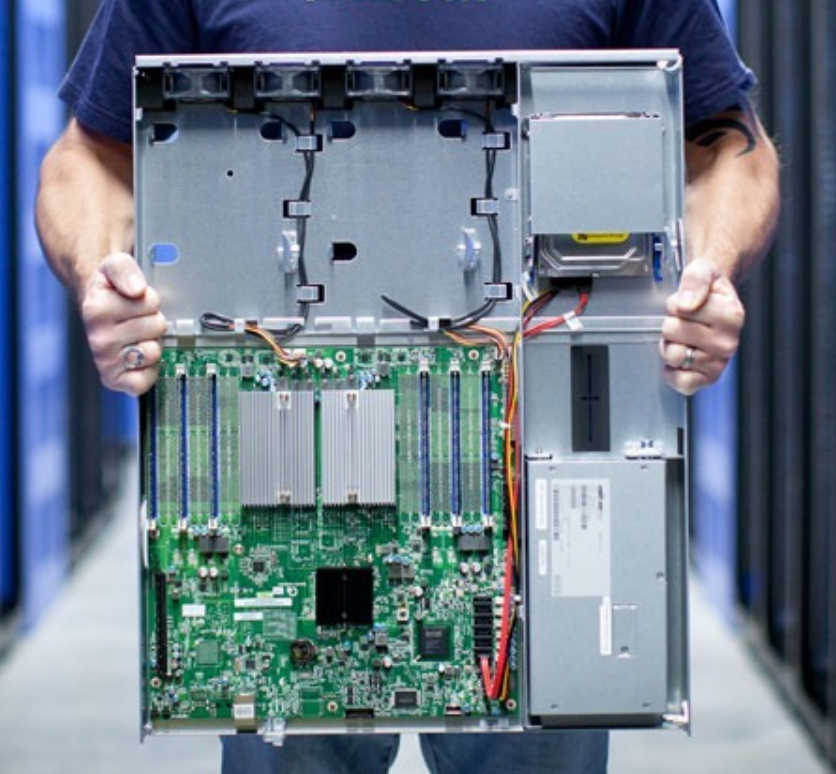 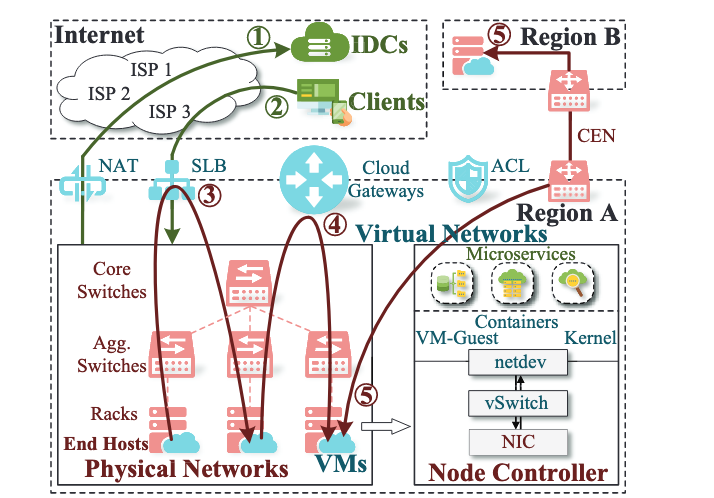 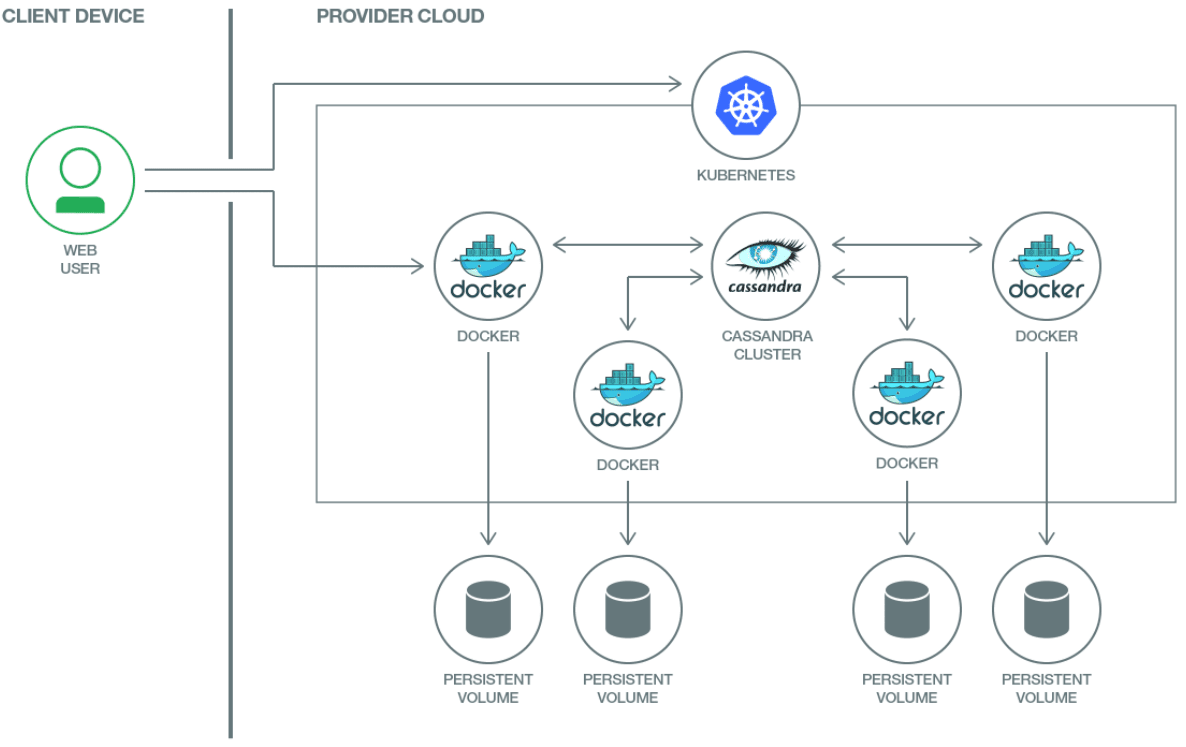 6
[Speaker Notes: Cloud failures reveal in many forms, it can be hardware failure, network failure, and software failure, etc.

Cloud company spend huge expense on operating the cloud to ensure the reliability. For example, employing a huge operation team, replacing faulty component.

In following sections, I will introduce different techniques that enhance cloud reliability via software reliability, hardware reliability, and network reliability]
Introduction
Background & Motivation
Proposed Methods & Performance Evaluation
Summary
Q&A
7
[Speaker Notes: Let's introduce some preliminaries.]
Background – Kubernetes (1/6)
Microservices architecture
Independently deployable
Loosely coupled



Kubernetes automates the deployment, scaling, and management of containerized applications
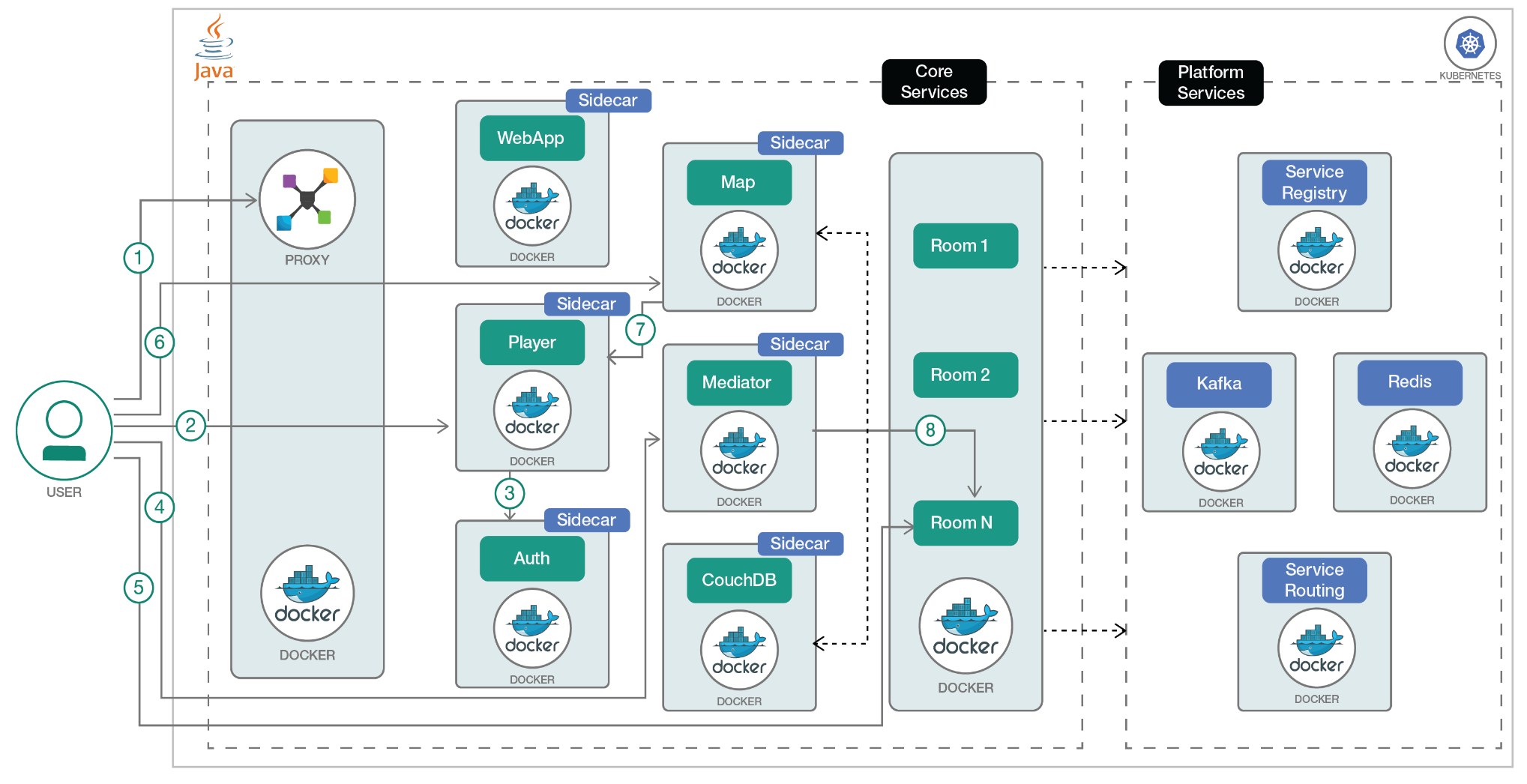 8
[Speaker Notes: Many modern cloud applications are structured in microservice style as a collection of two or more services that are independently deployable and loosely coupled. 

Services are typically containerized as container images. 

In order to implement a chat room, we have 
this is a basic example of microservice applications

Kubernetes is an open source system that automates the deployment, scaling, and management of containerized applications anywhere.

The difference between docker and Kubernetes is that docker lets you put everything you need to run your application into a box that can be stored and opened when and where it is required. Once you start boxing up your applications, you need a way to manage them; and that's what Kubernetes does.]
Background – Kubernetes Operators (2/6)
Operators for modern cloud management platforms follow a declarative, state-reconciliation design pattern.
Upscale ZooKeeper
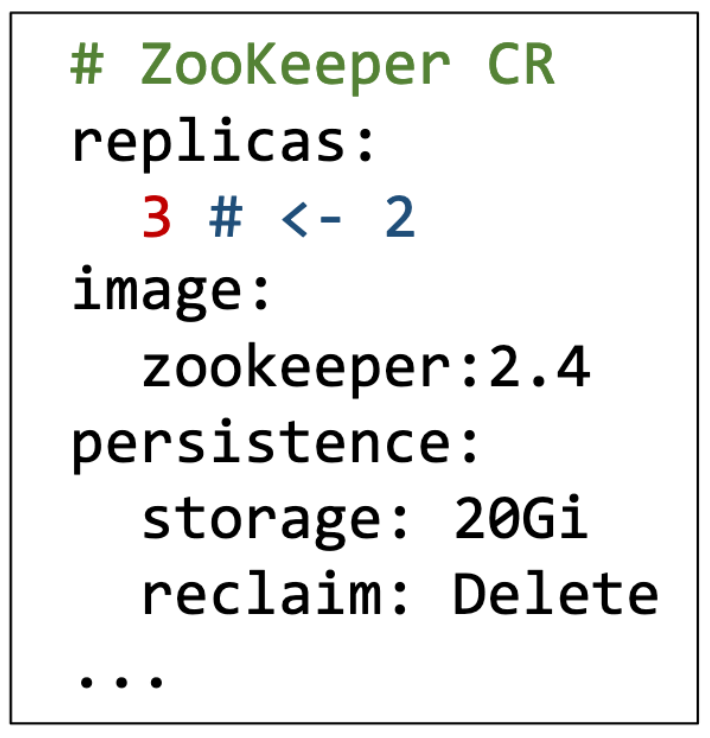 ZooKeeper Operator
Kubernetes Core
Managed ZooKeeper
State Objects
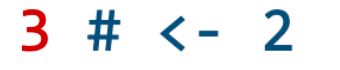 Pods:
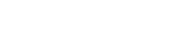 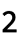 Statefulset Controller
Pod
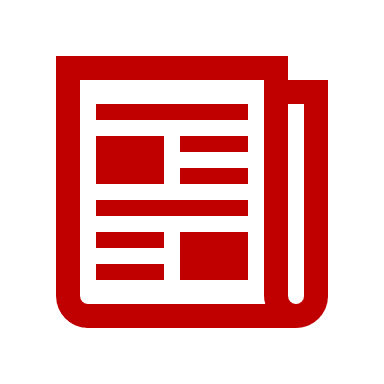 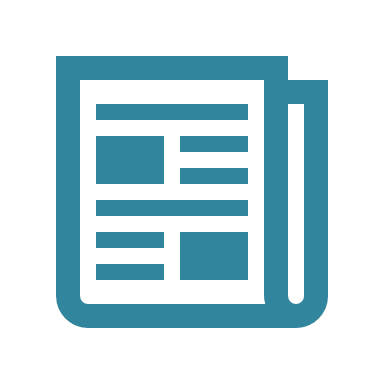 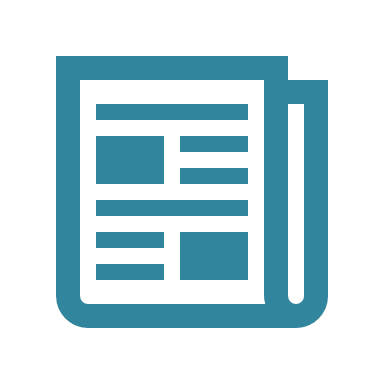 Pod
Vols:
Volume Controller
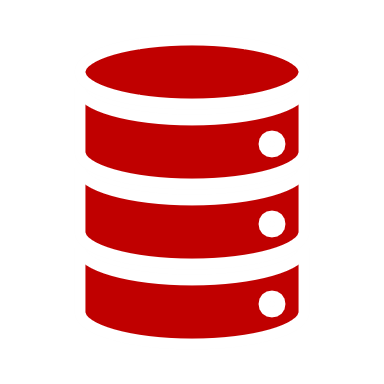 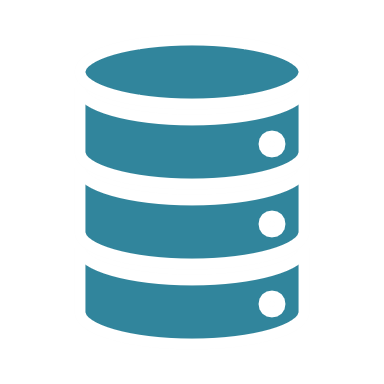 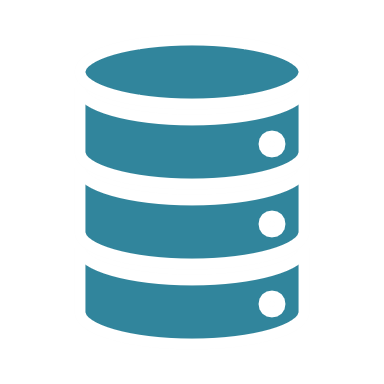 Vol
Vol
…
…
…
9
[Speaker Notes: What is Kubernetes operator? Kubernetes offers limited initial functionality to ensure flexibility and scalability. K8s Operators are software extensions that make use of Kubernetes APIs to use custom resources to manage applications and their components.

Operation programs (i.e., operators) for modern cloud management platforms like Kubernetes, and  ECS follow a declarative, state-reconciliation design pattern.

what is state? What (custom resources) CR is? How CRs works? Let’s take ZooKeeper as an example…

Modern cloud management platforms based on state reconciliation like this.

However, since the lack of end-to-end testing on Kubernetes operators, it sometimes fail to reconcile to desired state as declared in CR and fail to recover from error-state.]
Background – Network Traffic (3/6)
Cloud services actively access internet data centers (IDCs)
User client request services hosted by the cloud
Cloud services access other intranet services via SLB
Cloud services access each other directly forwarding gateways
Cloud services access each other cross regions
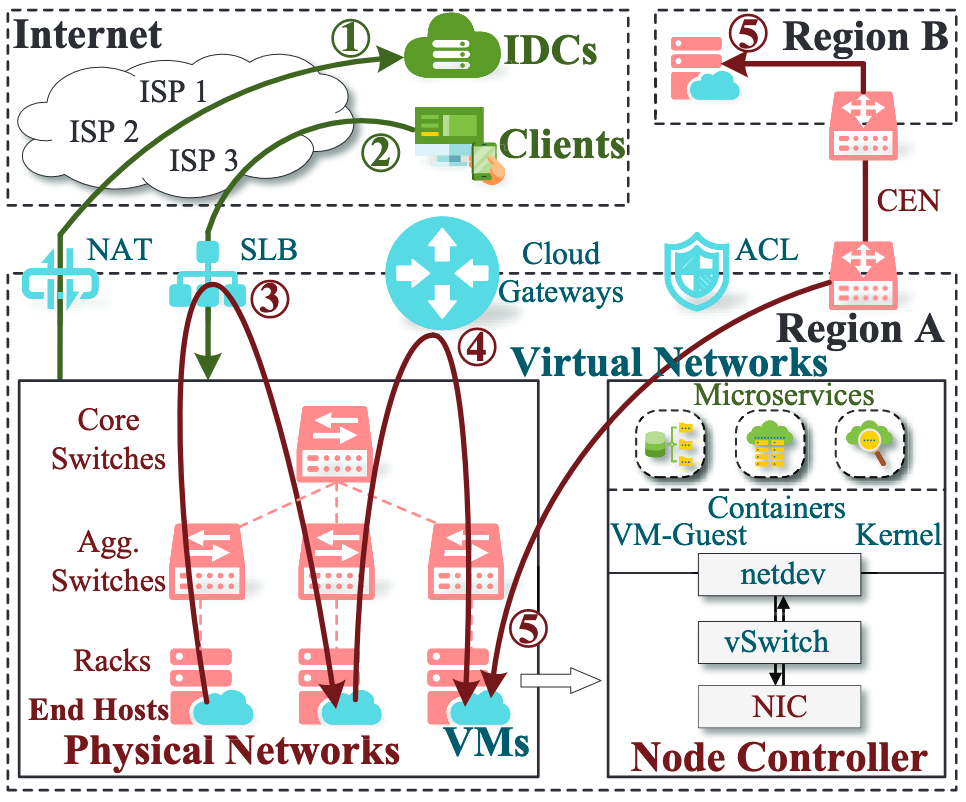 10
[Speaker Notes: There are five common scenarios of cloud traffic

1. xxx]
Background – Network Monitoring (4/6)
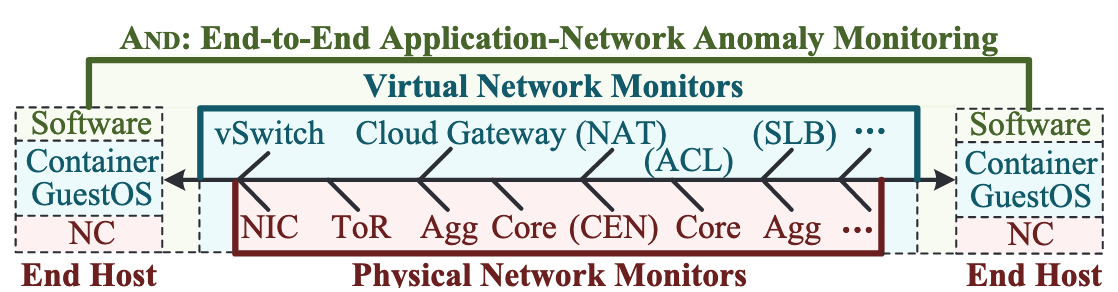 Monitoring and diagnostic tools are built at each layer

Lack a unified monitoring/diagnostic system
11
[Speaker Notes: The complex layered architecture poses great challenges to the operation of cloud services — anomalies may happen at each layer. The operation teams at each layer have built abundant monitoring and diagnostic tools including end-host monitors, virtual network or physical network probings/telemetries,to quickly detect and locate anomalies. 

Currently, the efficiency of anomaly routing to a blamed layer is still low, with multiple attribution teams and complex traffic scenarios involved

Nevertheless, we still lack a unified monitoring/diagnostic system that can assess the impact of anomalies/failures at a microservice level, quickly route anomalies to attribution teams, and cover the entire cloud with low overheads.]
Background – Hardware  (5/6)
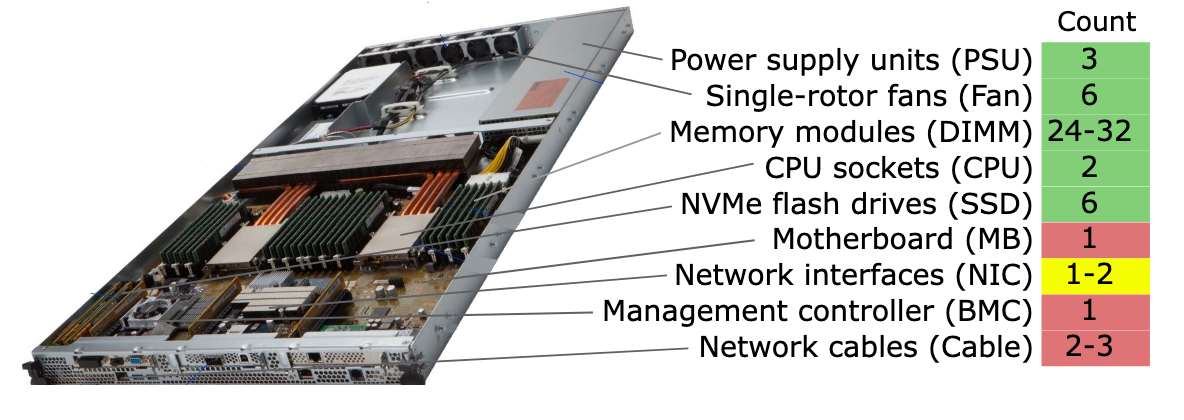 0.1% per DIMM, 0.2% per SSD, 22% of servers will have at least one failure during the typical 6-year lifetime
12
[Speaker Notes: A typical server consists of xxx.

It is reported that xxx]
Background – Repair Workflow (6/6)
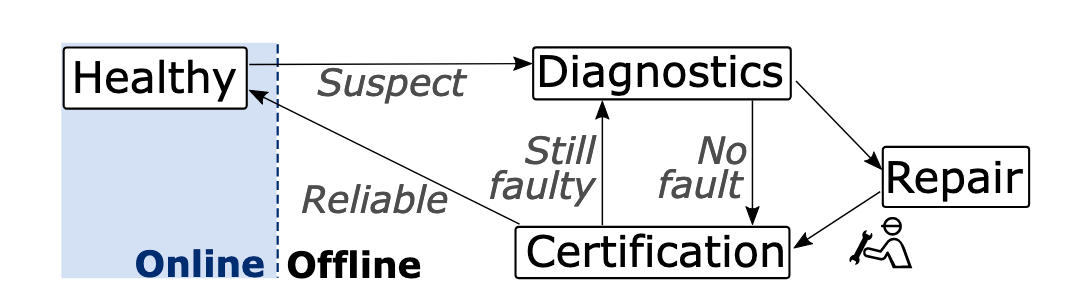 All-or-Nothing Repair workflow in Azure
Liquid cooling significantly increases the time and effort required to repair servers
Since servers staying in datacenters for longer, repair costs are increasing
Component supply chains have emerged as a barrier to extend server lifetimes
Human repair process can cause interruptions to nearby servers
13
[Speaker Notes: To check whether there is faulty component
A software agent called Server Health Monitor (SHM) checks server error logs and component types, counts, and capacity for deviations from the expected (homogeneous) configuration. If the SHM suspects any kind of fault, the server is marked as “offline”, which signals the VM scheduler to filter out this server. VMs are migrated away or gracefully evicted. The server is then rebooted into a diagnostics environment. If diagnostics finds a hardware problem, it immediately creates a repair ticket.

After the repair is finished, it goes through numerous test as certifications.

This type of operations is called all-or-nothing operating model because it stops the entire affected server.

It suffers from numerous limitations]
Introduction
Background & Motivation
Proposed Methods & Performance Evaluation
Summary
Q&A
14
[Speaker Notes: And now, we have a basic understanding of the software, hardware, and network of the cloud, along with their limitations. We introduce the methods to enhance the cloud reliability from these three aspects.]
Acto – Testing Kubernetes Operator (1/4)
15
[Speaker Notes: First, we introduce Acto, an end-to-end testing framework on Kubernetes operators,which should enhance cloud reliability via software reliability

Before we start introducing the workflow of Acto, let me first introduce some simple notations

Acto models xx

If we apply an misoperation, which means the declaration we apply violates xxxx, then the state will transit to an erroneous state.

And the operator is responsible for rolling the erroneous state back to state right before applying the misoperation]
Acto – Testing Kubernetes Operator (2/4)
…
…
Operation sequence
Single operation
…
…
Operation sequence with error-state recovery
16
[Speaker Notes: To test the operator, acto starts a test campaign and keep automatically generates a new declaration based on the current system state.
Acto uses 3 strategies to generate declarations

Single operation, it is applied to the initial state of the system, which is similar to existing manual tests

Operation sequences, which enables the test starts from any state.
Error-state recovery, which applies misoperations to the operator, then ,the operator is responsible for rolling back, and then apply Declaration d plus 1.

Generate state declarations and monitor explicit or implicit error]
Acto – Testing Kubernetes Operator (3/4)
…
…
17
[Speaker Notes: Acto combines three paradigm together and run a test campaign. Test campaign means it won’t stop until the operator crashes or all property in CR are tested

As Acto applies operation sequence, it aslo applies single operation at the same time

After the operator is applied with misoperation and roll back, Acto keep applies next operations.]
Acto – Testing Kubernetes Operator (4/4)
…
…
Differential Oracle
# State Object:
...
PodDisruptionBudget:
    spec:
         redis-follower: 
             (pdb) null
    …
# Redis CR:
redisFollower:
    pdb:
         minAvailable: 2
    …
Consistency Oracle
18
[Speaker Notes: If the operator doesn't reconcile the system the the desired state, which means S_i doesn't satisfy D_i, then Acto report an alarm.
checking whether xxx

so the authors comes up with two oracles 

Differential oracle is based on the idea that given the same declaration, the operator should reconcile to the same states from different states
With this idea, Acto checks whether the operator reconcile to the same state from S_i-1 and S_0, and it also checks whether operator rolls back to the same state as it was after reaching to an error-state


Consistency oracle: Some bugs occur if an operator stops reconciliation because the system is in state Si satisfies D in the operator’s view, but Si does not satisfies D in the management platform’s view. To detect such bugs, Acto additionally checks whether the management platform’s view matches D

While the property is available in operators, the  property in Di is not consistent with Kubernetes’ view of Redis followers, in which there is no pdb. The root cause is that  OCK/RedisOp was missing code to support pdb for followers, this is common as software evolves]
Evaluation – Acto (1/1)
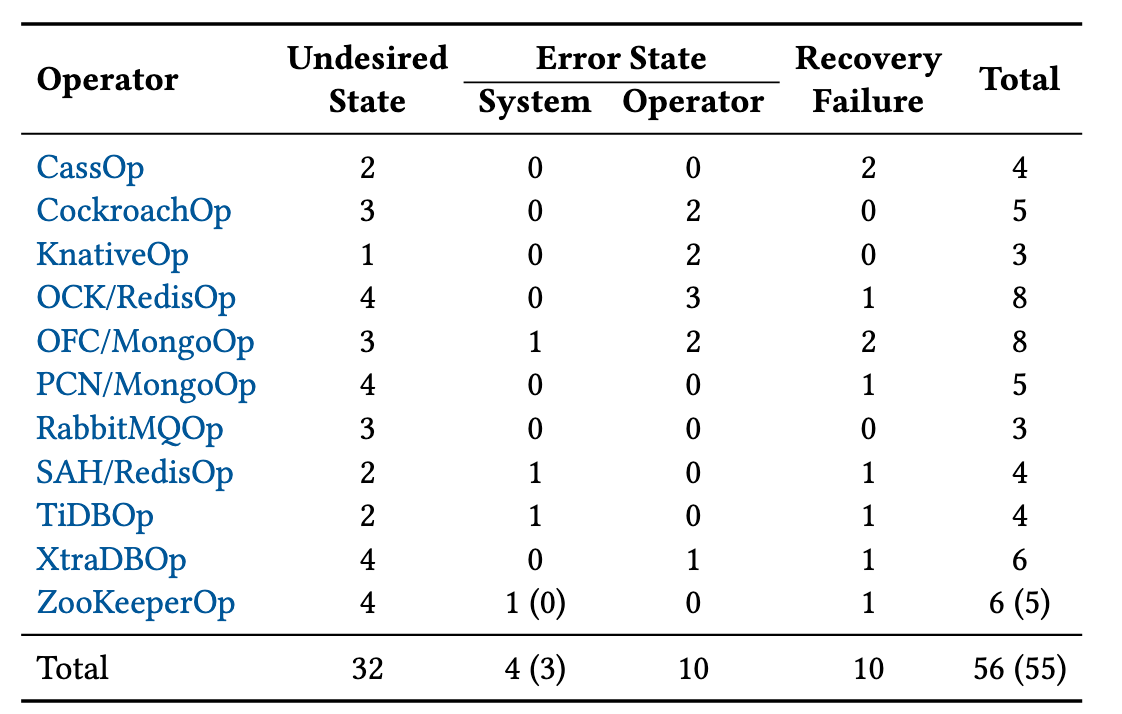 56 real bugs


No false positive


Most can be finished in 8 hours
19
[Speaker Notes: Acto finds 56 new bugs in eleven operators, 42 bugs have been confirmed, 30 have been fixed.

Among the 2243 reported test failures, there is no false alarm

Most of the test campaigns started by Acto stopped in 8 hours. Which means all the property in the CR is covered.]
AND – Diagnosing Network System (1/3)
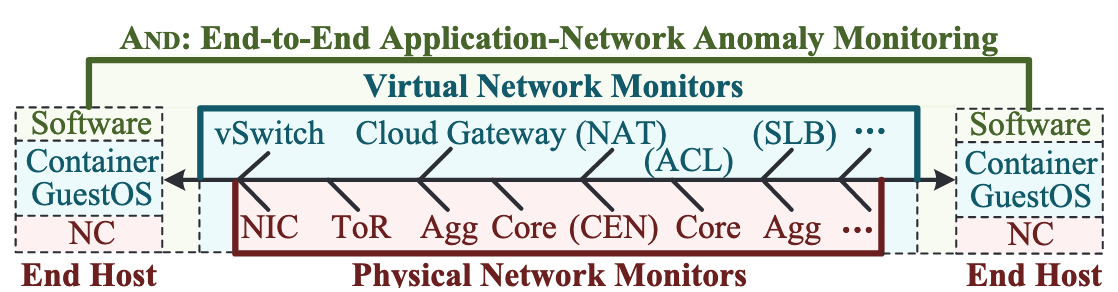 Monitoring single metric: TCP retransmission (retx)

Retx inherently exists in in-band traffic and correlate applications
20
[Speaker Notes: To quickly routing network failures, researchers has designed and deployed an system, namely AND, to the Alibaba cloud

AND exploits the single metric of TCP retransmission (retx for short) to capture anomalies at microservice levels and correlates applications with network end-to-end

The key insight is that retxs are effective signs of anomalies, inherently exist in in-band traffic, and correlate applications to fundamental platforms and infrastructure end-to-end.]
AND – Diagnosing Network System (2/3)
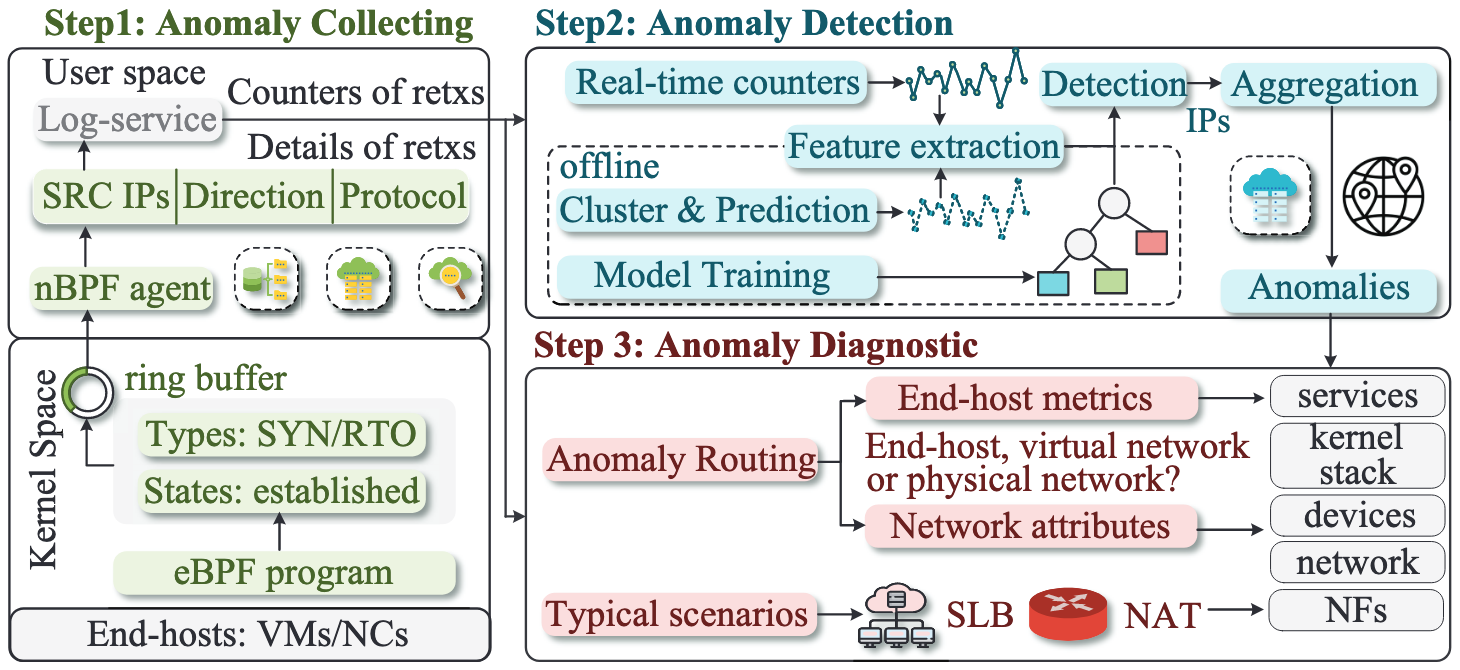 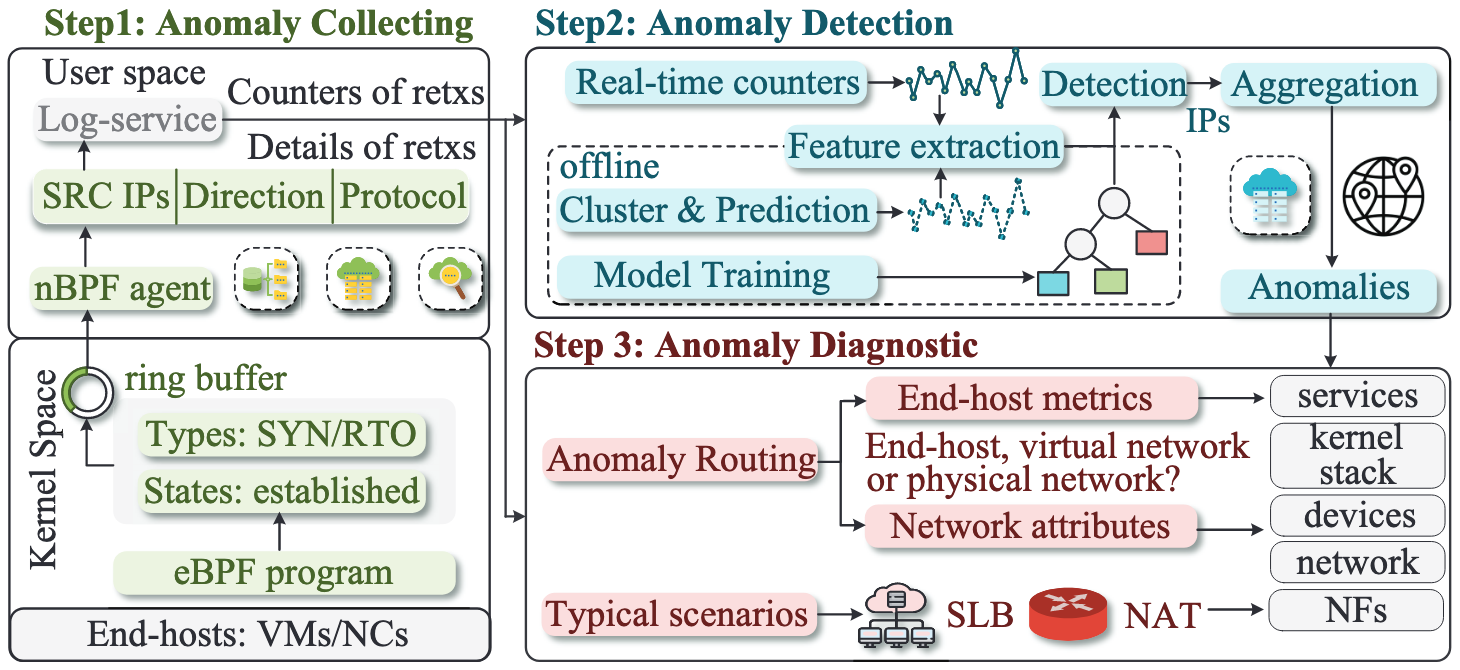 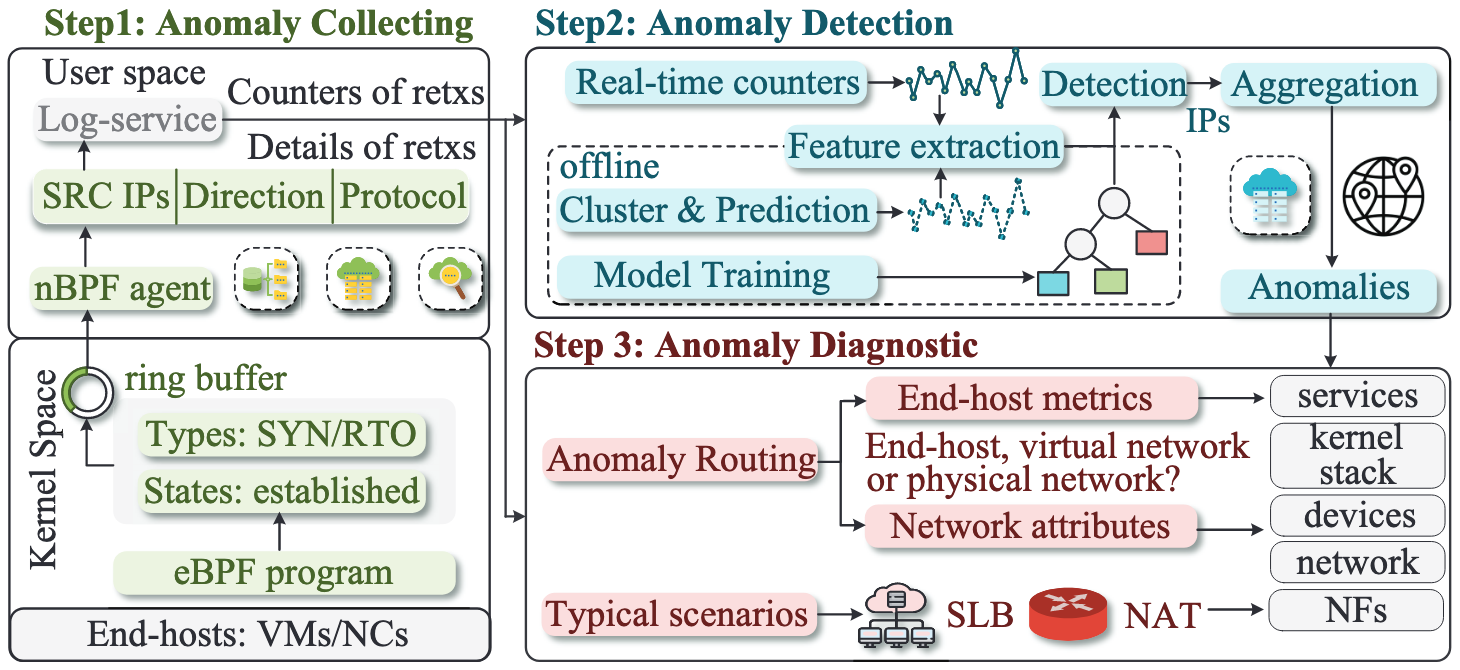 21
[Speaker Notes: First AND extracts retxs at the microservice level via nBPF, a eBPF based collecting tool. Specifically, nBPF monitors SYN retxs during connection establishment, which indicates that applications cannot establish service. Additionally, nBPF only extracts RTO retxs for established connections (around 0.1%)

Then AND perform a real-time detection procedure to extract anomalies from “noisy” retxs.
the feature values are obtained by differencing real-time counters with prediction values of“noises”. Second, the feature values are penalized and scaled according to the stability and seasonality of the time series. For example, time series that exhibit unstable/unpredictable ‘noise’ can hardly extract true anomalies and are prone to be penalized

In step 3, AND develop an anomaly routing model to delimit anomalies among multiple target teams]
AND – Diagnosing Network System (3/3)
Hierarchical Diagnostic Mechanism
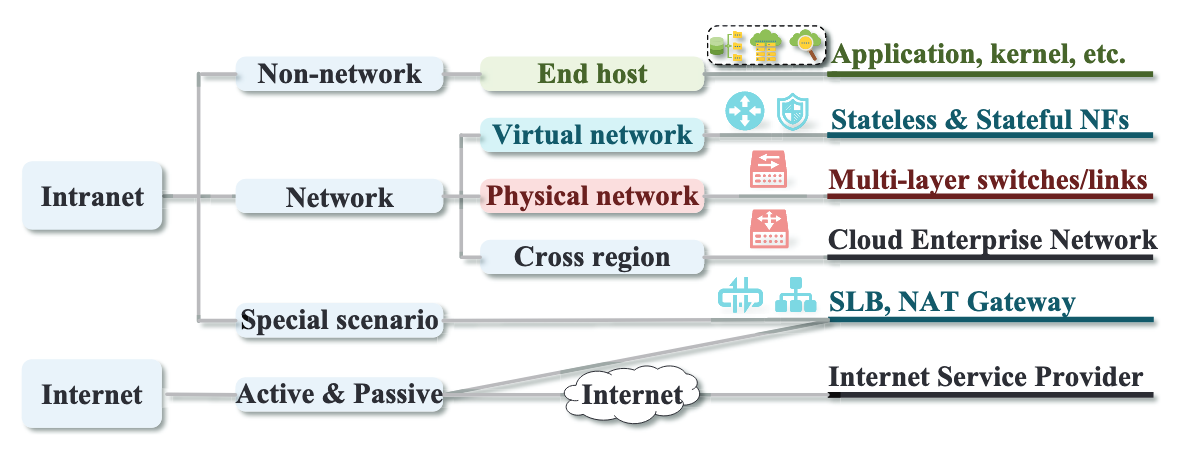 22
[Speaker Notes: Specifically, in step 3, 

AND uses a hierarchical diagnostic mechanism to narrow the scope of problems step-by-step. First, AND distinguishes anomalies between intranet and internet traffic in the collecting phase. AND thus avoids interference from the unstable network environments of the internet in anomaly routing. After that, AND routes anomalies among networks, non-networks (end hosts, applications, etc.) and special scenarios like SLB/NAT/Internet. Finally, AND analyzes the location and root cause of anomalies by correlating domain-specific metrics and monitors]
Evaluation – AND (1/2)
The performance of AND after retraining and iteratively deploying model everyday
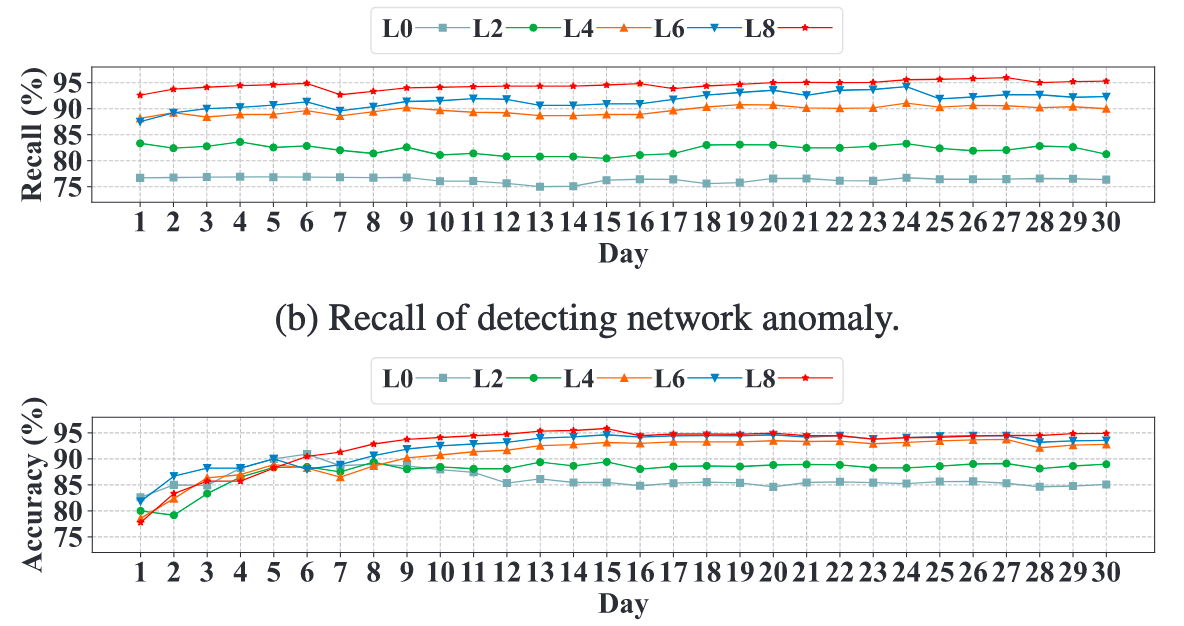 75% - 96% recall





85% - 96% accuracy
23
[Speaker Notes: Each day the anomaly detection and diagnostic model evolve with new training data.

Subsequently, after xx]
Evaluation – AND (2/2)
CPU overheads of nBPF keep around or below 1%
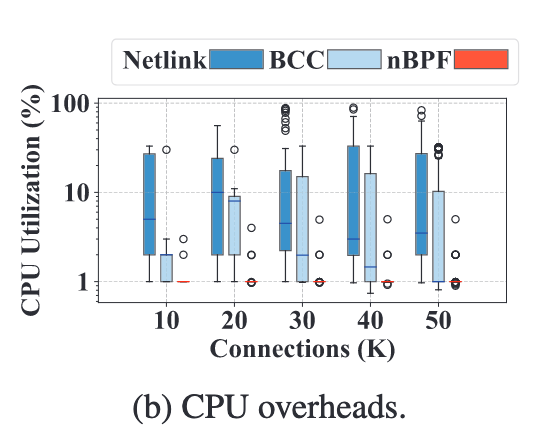 24
[Speaker Notes: They compare the CPU overheads of nBPF with end-host monitoring tools. Existing works collect connection-/packet-level metrics at end hosts. For example, they adopt Netlink to collect TCP info from the kernel. The burst loads easily cause a full occupation of a single CPU core. The BCC tools monitor TCP connections using eBPF and reduce the overheads compared to Netlink, however, the peak CPU utilization still exceeds 10%. As a comparison, the CPU overheads of nBPF keep around or below 1%, because nBPF only collects retxs events with dedicated optimizations like filtering/sampling, zero-copy collecting, etc.]
Hyrax – Fail-in-place Paradigm (1/1)
Fail-in-place paradigm: servers with faulted components continue to host VMs without requiring  repairs 
Performance: Achieve the same peak performance
Efficiency: Effectively use the capacity on degraded servers
Capacity: Satisfy a region’s demand for VM resources

Majority of hardware repair tickets are due to the failure of degradable components
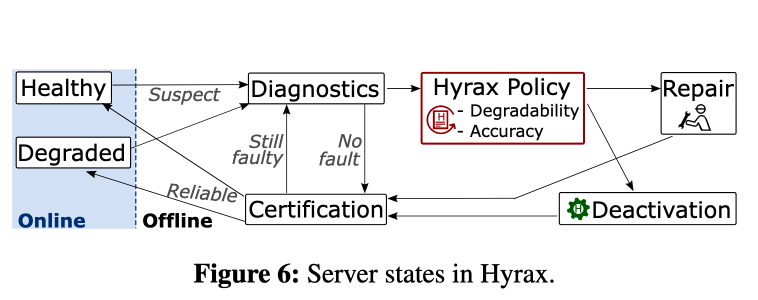 25
[Speaker Notes: Regarding the hardware limitations, current all-or-nothing paradigm suffers from many limitations. Hence, researcher from Microsoft designed a systems called Hyrax to implement a fail-in-place paradigm where servers with faulty components continue to host VMs without requiring repairs.

A fail-in-place paradigm should satisfy several constraints:


The key insight is that: the majority of hardware repair tickets are due to the failure of degradable components, which indicates that the server with degraded components can still be utilized

After a server is marked as suspect, results from Diagnostics are used by the Hyrax Policy to decide whether to degrade or repair. This policy applies first filters for degradable component types. Second, it verifies that diagnostics points to a specific pathway within this component type. Third, it applies a threshold on how many components of each type can be degraded. Degraded servers are created by deactivating the faulty component pathway

Degraded servers are created by deactivating the faulty component pathway. Repairs are scheduled for undegradable component types, when diagnostics cannot identify the faulty component pathway, or if deactivation would cross the policy’s threshold

Currently, Hyrax implements 3 pathways separately for Memory, SSD, and Fan, which are considered as degradable components]
Evaluation – Hyrax (1/2)
Almost the same VM memory bandwidth on degraded nodes as VMs would on healthy servers
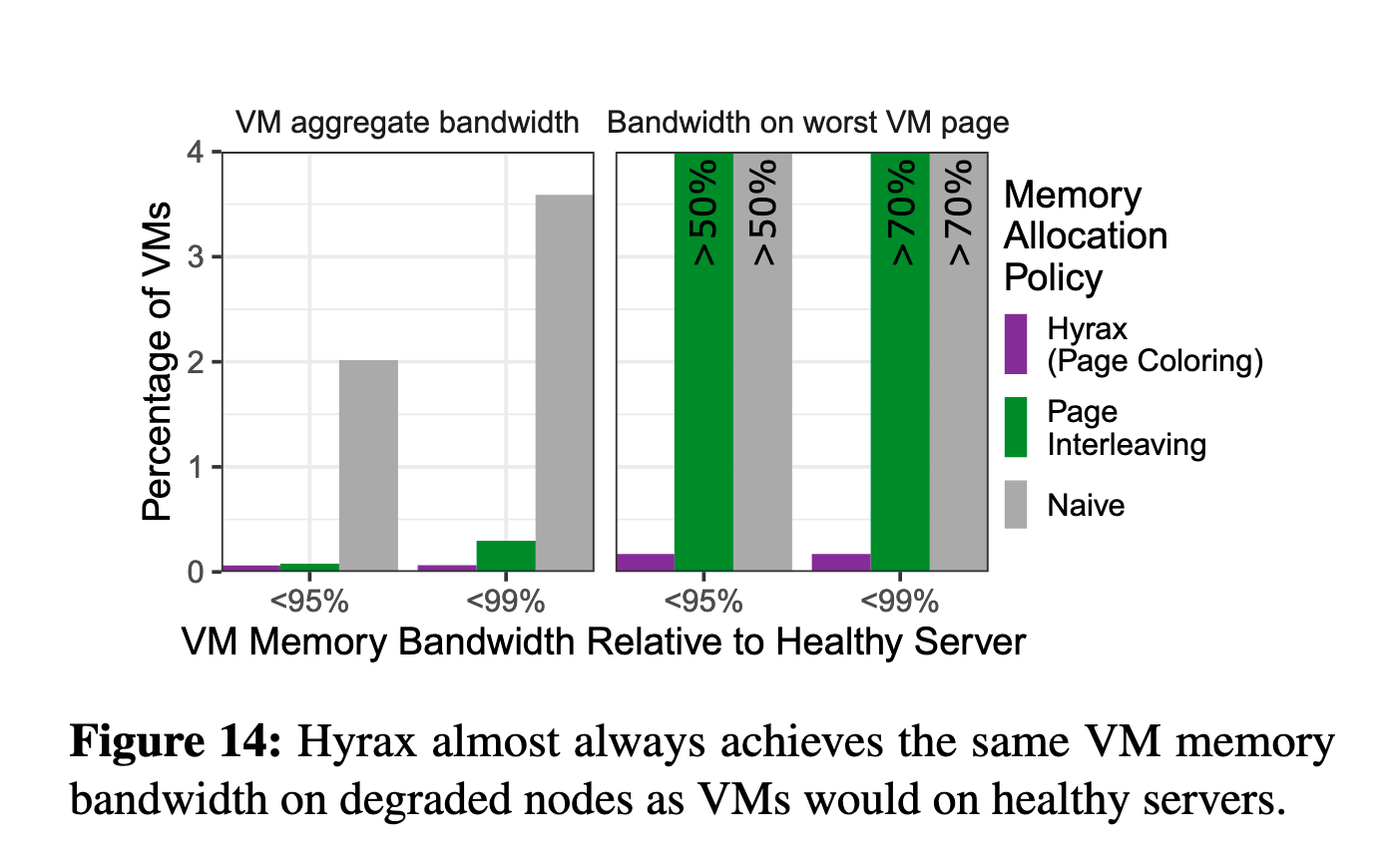 26
Evaluation – Hyrax (2/2)
Fail-in-place paradigm reduces repair frequency compared to All-or-Nothing paradigm
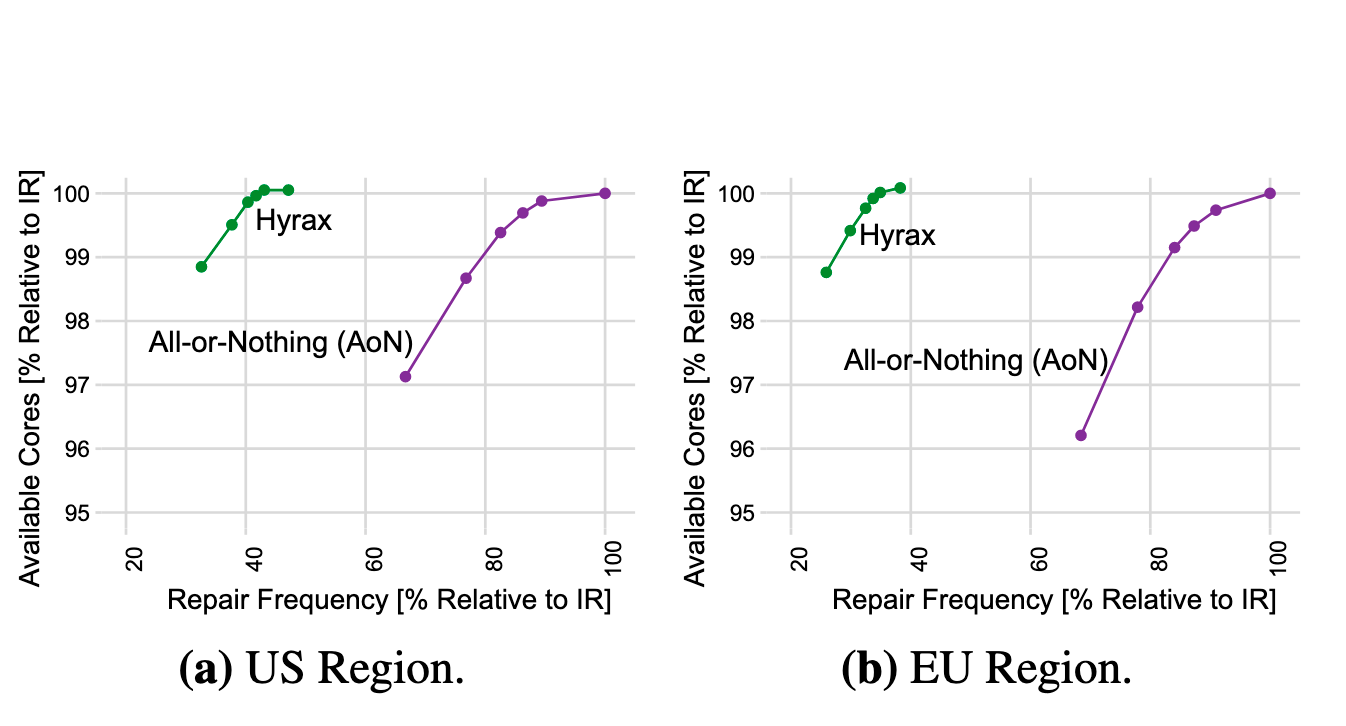 27
[Speaker Notes: The authors evaluate Hyrax on a subset of Azure clusters.

Furthermore, Hyrax reduces replacement rates by 40% for fans, 50% for SSDs, and 75% for memory, which enables extending server lifetimes for multiple years to amortize server costs and carbon emissions]
Introduction
Background & Motivation
Proposed Methods & Performance Evaluation
Summary
Q&A
28
Summary
Cloud reliability can be enhanced via 
Enhancing software reliability (testing Kubernetes operators)


Enhancing hardware reliability (fail-in-place paradigm)


Enhancing network reliability (diagnosing network system)
29
[Speaker Notes: Acto an end-to-end testing framework for Kubernetes operators which tests whether Kubernetes operators can reconcile to the desired state and recover from misoperation

Hyrax a fail-in-place paradigm that enables servers with faulted components continue to host VMs without requiring repairs.

AND an end-to-end application-network diagnosing system exploiting a single metric of TCP retx.

All three systems are deployed in the real-world cluster in the industry.]
Thanks for listening
Q&A
30